Администрация городского округа город Рыбинск


ИНВЕСТИЦИОННЫЕ РИСКИ.
ВОЗМОЖНОСТИ ДЛЯ ОРГАНОВ МЕСТНОГО САМОУПРАВЛЕНИЯ
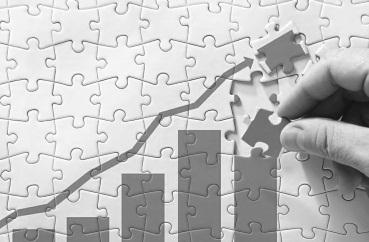 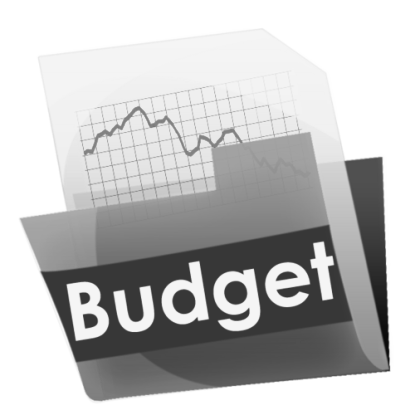 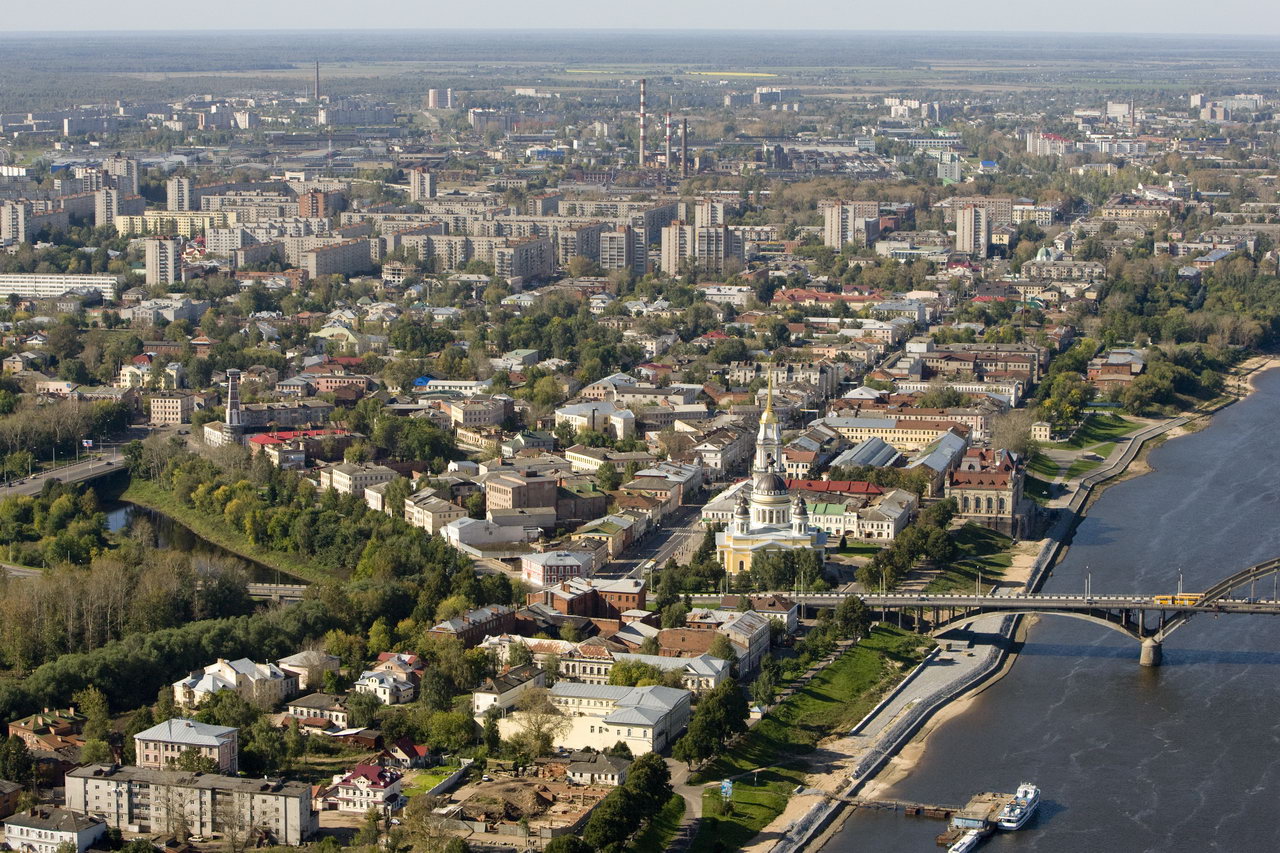 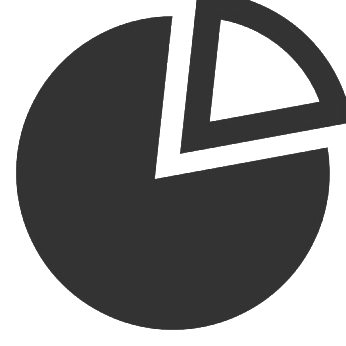 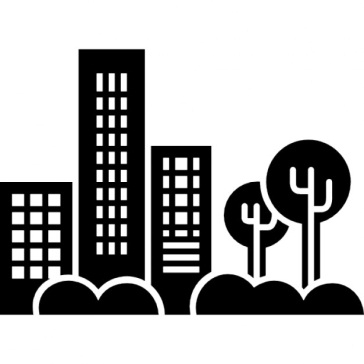 март 2017
ИНВЕСТИЦИОННАЯ СРЕДА РЫБИНСКА. ИТОГИ 2016 ГОДА
Крупнейшие проекты в реализации:
создание двигателя SaM 146 для российского регионального самолета SSJ 100 в ОАО «НПО «Сатурн»;
строительство ПГУ-ТЭЦ установленной мощностью 230 МВт электрической и 425 Гкал/ч тепловой энергии;
комплексная  замена  гидроагрегатов  ст.№1,  ст.№3, ст.№5  Рыбинской  ГЭС  с гидротурбиной  ПЛ;
проект «ГТД-110М»;
развитие производства нового вида кабельной продукции (ООО «Рыбинскэлектрокабель»).
Инвестиционных 
       проекта
33
63 млрд.руб.
Заявленная сумма 
инвестиций
КЛЮЧЕВЫЕ ПРОБЛЕМЫ ДЛЯ ИНВЕСТОРОВ
Отсутствие у органов местного самоуправления ресурсов для создания необходимой инфраструктуры (транспортной, коммунальной) для инвесторов, для социально-экономического развития

 Исчерпание ресурсов приватизации.
 Снижение источников для бюджетных инвестиций
1
2
Низкие возможности программы поддержки предпринимательства   
       (2016г.:  12,7 руб. на 1 субъект малого предпринимательства)

Недостаточно комфортная городская среда
3
4
ИНВЕСТИЦИОННЫЙ ПРОЕКТ. БЮДЖЕТНЫЕ ЭФФЕКТЫ
Инвестиции
резидента (2011-2014)
Бюджетные инвестиции
Строительство завода по сборке и испытанию газовых турбин
«Русские Газовые Турбины»
3400 млн.руб.
3400 млн.руб.
109,2 млн.руб.
Выкуп права аренды – 51 млн.руб.
Аренда ЗУ – 6,4 млн.руб.
Выкуп в собственность – 15,2 млн.руб.
Строительство сетей, дорог
2,7 
млн.руб.
Ежегодные налоговые поступления в местный бюджет
97,4 млн.руб.
Ежегодные налоговые поступления в областной бюджет (с учетом налоговых льгот)
ВЗАИМОДЕЙСТВИЕ ПРИ РЕАЛИЗАЦИИ ИНВЕСТПРОЕКТА
Инвестор
Регион
Налоговые платежи
Бюджетные трансферты на строительство инфраструктуры (пропорционально налоговым платежам)
Требования к земельному участку
Муниципалитет
Требования к инфраструктуре
Налоговые платежи
Земельный участок
Строительство инфраструктуры